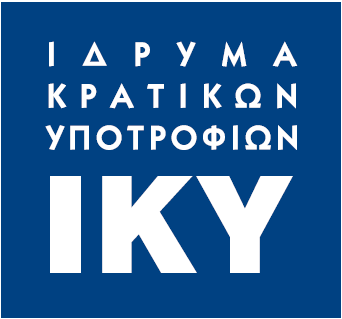 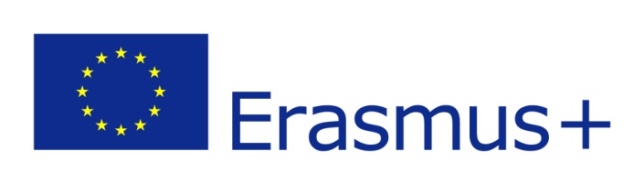 Key Action 2: Cooperation for Innovation and the exchange of good practicesΚαινοτομία – Καλές Πρακτικές
Action: Strategic Partnerships –τομέας Σχολικής Εκπαίδευσης
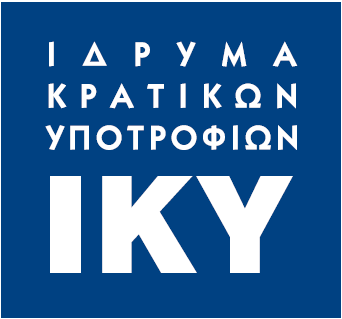 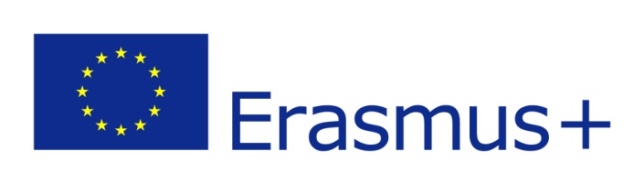 KA2: Strategic Partnerships –           τομέας Σχολικής Εκπαίδευσης
Τι είναι:
Ανάπτυξη διακρατικών  συνεργασιών οι οποίες απευθύνονται στην σχολική εκπαίδευση ή και σε άλλα πεδία εκπαίδευσης και έχουν στόχο τον εκσυγχρονισμό της εκπαίδευσης
Προώθηση καινοτόμων και ανταλλαγή καλών πρακτικών στο πεδίο της διδασκαλίας και της μάθησης ανάμεσα σε φορείς που δραστηριοποιούνται στην εκπαίδευση ή σε άλλους κοινωνικοοικονομικούς τομείς που με την εμπειρία και την εξειδίκευσή τους θα συνεισφέρουν με σαφή τρόπο στην επίτευξη των στόχων της σύμπραξης και στη δημιουργία ποιοτικών αποτελεσμάτων
Διάδοση αποτελεσμάτων με βιωσιμότητα και πρόσβαση από κάθε ενδιαφερόμενο
Εύρος δραστηριοτήτων για την καινοτομία και την υποστήριξη πολιτικών σε τοπικό, εθνικό και ευρωπαϊκό επίπεδο με την υποστήριξη της εικονικής κινητικότητας
 Δραστηριότητες κινητικότητας υποστηρίζονται μόνο εφόσον η συνεισφορά τους στην επίτευξη των στόχων είναι τεκμηριωμένη
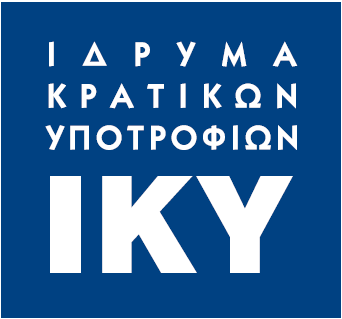 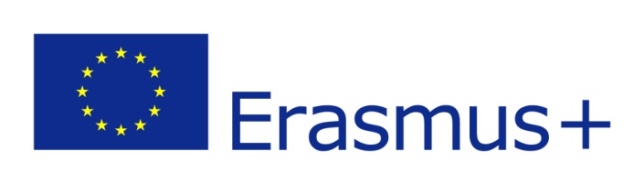 KA2: Strategic Partnerships –           τομέας Σχολικής Εκπαίδευσης
Εξυπηρετούν:
Στόχους και στρατηγικές της Ευρώπης για τη δημιουργία μίας ανταγωνιστικής οικονομίας επενδύοντας στην εκπαίδευση, την έρευνα και την καινοτομία για την ενίσχυση των δεξιοτήτων και τη δημιουργία περισσότερων θέσεων εργασίας
 Χαρακτηριστικά:
Ισότητα και ένταξη σε μαθησιακές δραστηριότητες
Πολυγλωσσία
Διευρυμένη χρήση τεχνολογίας πληροφορικής και επικοινωνιών (ICT) 
Δημιουργία ανοικτών εκπαιδευτικών πόρων (Open Educational Resources)
Διάδοση και βιωσιμότητα αποτελεσμάτων 
Εξοικείωση με την έννοια της «επιχειρηματικότητας» και του «ενεργού πολίτη»
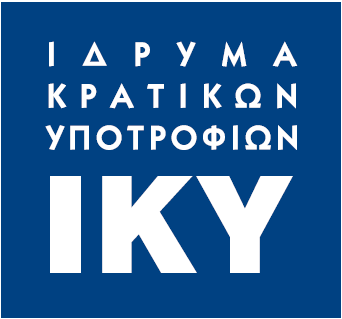 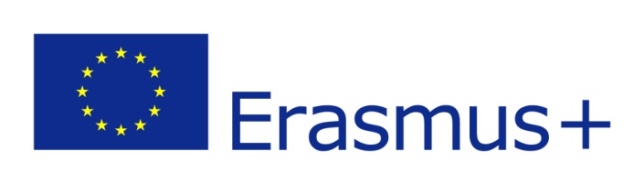 KA2: Strategic Partnerships –                         τομέας Σχολικής Εκπαίδευσης
Στόχος:
 Μείωση ποσοστών της πρόωρης εγκατάλειψης του σχολείου και καταπολέμηση κοινωνικού αποκλεισμού
Επιπλέον:
Βελτίωση της καθημερινότητας του σχολείου με νέες δραστηριότητες και στόχους
 Κίνητρο για πιο ενεργή συμμετοχή των μαθητών στη σχολική ζωή
Ενίσχυση των κοινωνικών δεξιοτήτων μαθητών και εκπαιδευτικών
 Τόνωση του επαγγελματικού προφίλ των εκπαιδευτικών
 Επικοινωνία του σχολείου με την κοινωνία και συνεργασία με άλλους φορείς
Ενίσχυση της ευρωπαϊκής διάστασης της εκπαίδευσης
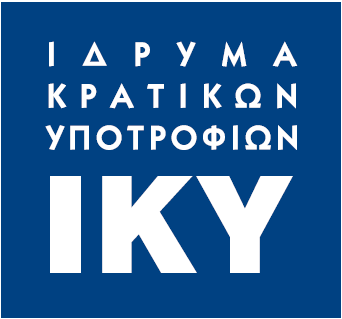 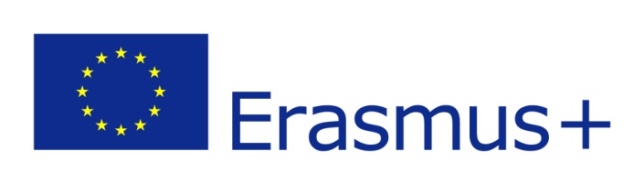 KA2: Strategic Partnerships –                              τομέας Σχολικής Εκπαίδευσης
Σύνθεση Στρατηγικών Συμπράξεων:
Σχολεία ή / και φορείς που εμπλέκονται στην εκπαίδευση οποιουδήποτε τύπου και βαθμίδας ή δραστηριοποιούνται σε άλλον τομέα, με την προϋπόθεση ότι θα συνεισφέρουν με σαφή τρόπο στην επίτευξη των στόχων της σύμπραξης. Συμμετέχουν φορείς από τουλάχιστον τρεις χώρες.
Εκπαιδευτικές αρχές τουλάχιστον δύο χωρών και η κάθε μία έχει τουλάχιστον δύο τοπικούς εταίρους (ένα σχολείο και έναν φορέα από άλλα πεδία της εκπαίδευσης, κατάρτισης και νεολαίας ή από τον χώρο της εργασίας)
Μόνο σχολεία (School to School) από τουλάχιστον δύο χώρες

Διάρκεια:
2 ή 3 έτη (στόχοι – δραστηριότητες)
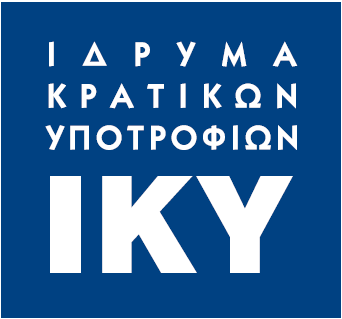 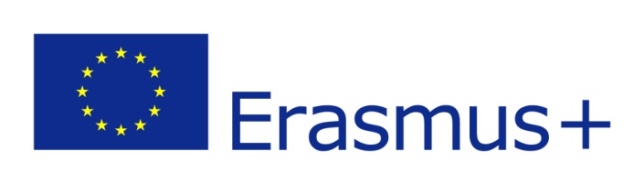 KA2: Strategic Partnerships –                              τομέας Σχολικής Εκπαίδευσης (1)
Δραστηριότητες:
Επιλέγονται ανάλογα με τους στόχους που έχουν τεθεί
Οι δραστηριότητες κινητικοτήτων δεν είναι δεδομένες
Συνεργασία για ανάπτυξη, ανταλλαγή και υλοποίηση    
καινοτόμων  πρακτικών 
Εκδηλώσεις διάδοσης 
Διακρατικές κινητικότητες με σκοπό τον συντονισμό και οργάνωση των δραστηριοτήτων της σύμπραξης (project meetings)
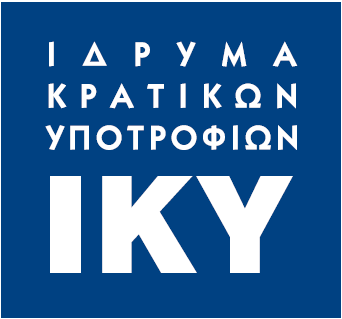 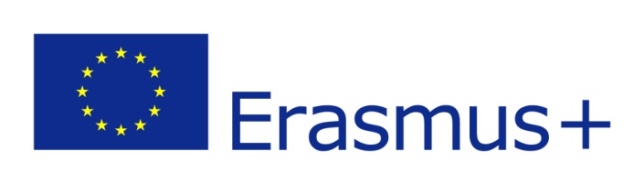 KA2: Strategic Partnerships –                                                τομέας Σχολικής Εκπαίδευσης (2)
Διακρατικές κινητικότητες με σκοπό διδακτικές και μαθησιακές δραστηριότητες (Training, teaching or learning activities)
 Joint project work of groups of pupils (5days – 2 months)
Συνάντηση και συνεργασία μαθητών των σχολείων-εταίρων πάνω στο θέμα και τους σκοπούς της σύμπραξης
Εμπλοκή των μαθητών στην οργάνωση των συναντήσεων
Long term study mobility of pupils (2 to 12 months)
Περίοδος μαθητείας σε σχολείο εταίρο με συμφωνία μάθησης
Ενίσχυση συνεργασίας μεταξύ των εταίρων
Σύνδεση με αντικείμενο και σκοπούς σύμπραξης
Μαθητές τουλάχιστον 14 ετών
Joint staff training events (5days – 2 months)
Δραστηριότητες μικρής διάρκειας επιμόρφωσης των εκπαιδευτικών  των σχολείων-εταίρων σε σχέση με το θέμα της σύμπραξης
(επισκέψεις σε φορείς, εργαστήρια διαλόγου, παρουσιάσεις κλπ)
Teaching and training assignment (2-12 months)
Τοποθέτηση και διδασκαλία σε φορέα - εταίρο 
Γνωριμία με εκπαιδευτικά συστήματα
Ενίσχυση επαγγελματικών προσόντων των εκπαιδευτικών
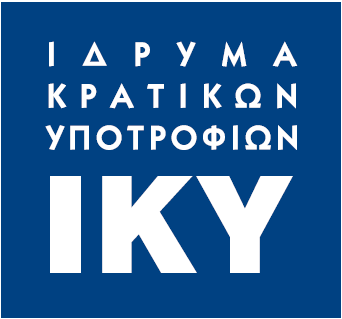 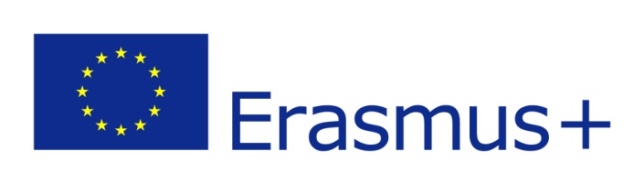 KA2: Strategic Partnerships –                                        τομέας Σχολικής Εκπαίδευσης
Έντυπο αίτησης: (e-form/modular)
Context: Γενικές πληροφορίες για την υποβληθείσα πρόταση
Participating organizations: Πληροφορίες για τον αιτούντα φορέα και τους εταίρους
Description of the project: Πληροφορίες για κάθε στάδιο υλοποίησης (προετοιμασία, υλοποίηση, διάδοση, βιωσιμότητα)
Budget: Ποσά ανά κατηγορία
Project summary: Περιγραφή λογικής και στόχων της προτεινόμενης σύμπραξης
Check list/Data Protection Notice/Declaration of Honour: Προϋποθέσεις / όροι για υποβολή αίτησης
Annexes: Επισύναψη απαραίτητων δικαιολογητικών
Submission: Ηλεκτρονική επικύρωση και υποβολή
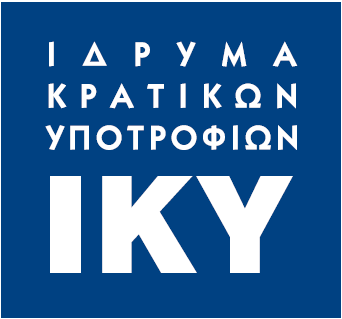 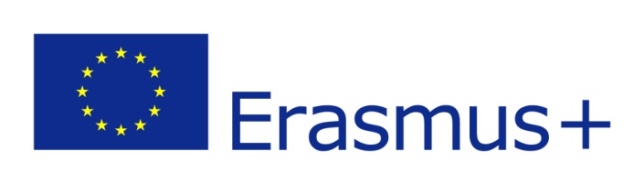 KA2: Strategic Partnerships –                                       τομέας Σχολικής ΕκπαίδευσηςΚριτήρια Αξιολόγησης (1)
4 βασικοί άξονες  - βάση 60 βαθμοί / τουλάχιστον οι μισοί για κάθε κριτήριο
1. Συνάφεια (30 βαθμοί):
Με στόχους της ευρωπαϊκής πολιτικής για την εκπαίδευση και ειδικότερα με τις προτεραιότητες στον τομέα της σχολικής εκπαίδευσης
Επίσης:
Ευρωπαϊκή προστιθέμενη αξία
Καταλληλότητα εταίρων
Καινοτομία
2. Ποιότητα σχεδιασμού και υλοποίησης (20 βαθμοί):
Ποιότητα προγράμματος εργασίας (προετοιμασία, υλοποίηση και παρακολούθηση, αξιολόγηση, διάδοση)
Συνάφεια δραστηριοτήτων με στόχους της σύμπραξης
Μέθοδοι αυτο-αξιολόγησης της υλοποίησης
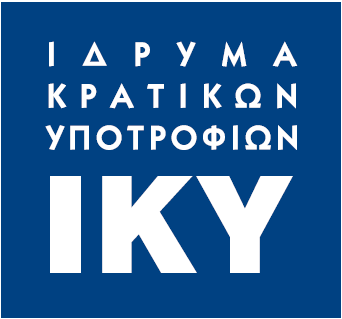 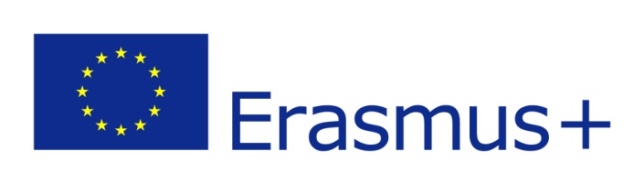 KA2: Strategic Partnerships –                                                τομέας Σχολικής ΕκπαίδευσηςΚριτήρια Αξιολόγησης (2)
3. Ποιότητα ομάδας εταίρων και  διαδικασιών επικοινωνίας και συνεργασίας (20 βαθμοί):
Εταίροι με προφίλ και εμπειρία που δικαιολογούν την ανάμειξή τους στην σύμπραξη 
Συνεισφορά από όλους τους εταίρους
Ικανοί μηχανισμοί συντονισμού και επικοινωνίας ανάμεσα σε εταίρους
Επίδραση σε συμμετέχοντες φορείς και άτομα και διάδοση αποτελεσμάτων (30 βαθμοί):
Μέτρα για την αξιολόγηση των αποτελεσμάτων
Επίδραση σε, άμεσα ή μη, συμμετέχοντες 
Πλάνο και μέθοδοι διάδοσης σε ομάδες - στόχους, ευρύ κοινό και  κέντρα λήψης αποφάσεων σε σχέση με την εκπαίδευση 
Βιωσιμότητα αποτελεσμάτων μετά το τέλος της επιχορήγησης
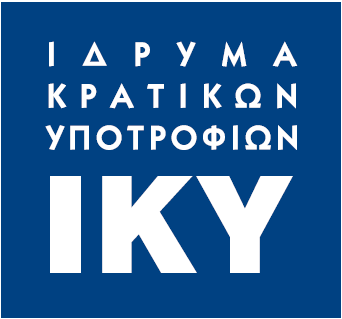 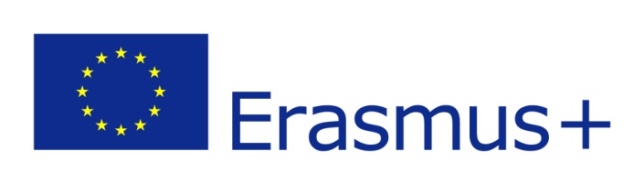 KA2: Strategic Partnerships –                                        τομέας Σχολικής Εκπαίδευσης  (1)
Συμμετέχοντες φορείς:
Σχολεία (Δημόσια – Ιδιωτικά)
Ιδρύματα Ανώτατης Εκπαίδευσης
Φορείς που δραστηριοποιούνται στο χώρο της εκπαίδευσης
Μη κυβερνητικές οργανώσεις
Επιχειρήσεις
Κοινωνικοί εταίροι και εκπρόσωποι της εργασίας
Δημόσιοι τοπικοί ή περιφερειακοί φορείς
Ερευνητικά και επιμορφωτικά κέντρα
Πολιτιστικοί οργανισμοί
Φορείς πιστοποίησης προσόντων
Συμβουλευτικοί φορείς
Οργανισμοί νεότητας
Οποιοσδήποτε άλλος οργανισμός δραστηριοποιείται σε κάθε πεδίο της εκπαίδευσης, κατάρτισης και νεολαίας ή στον κοινωνικό και οικονομικό τομέα και μπορεί να συνεισφέρει στην εκπλήρωση των στόχων του προγράμματος και του σχολείου
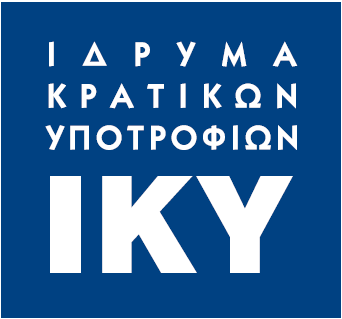 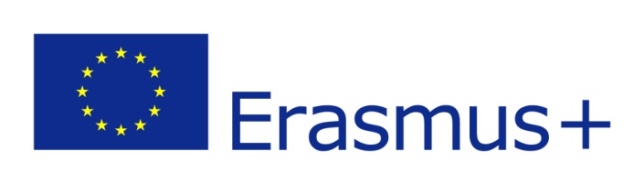 KA2: Strategic Partnerships –                                        τομέας Σχολικής Εκπαίδευσης  (1)
Χρηματοδότηση:
Κοινοί κανόνες για όλες τις στρατηγικές συμπράξεις, ανεξαρτήτως εύρους
Κόστος ανά μονάδα (εκτός από Exceptional costs & S N Support)
Δυνατότητα επιλογής κατηγορίας δαπανών ανάλογα με το εύρος της σύμπραξης
Πραγματοποίηση δραστηριοτήτων και όχι πραγματικές δαπάνες
Άμεση σχέση με ποιότητα και εύρος αποτελεσμάτων
Δικαίωμα της ΕΜ για αναμόρφωση κατά την αξιολόγηση αίτησης και τελικής αναφοράς
Ανώτατο ποσό επιχορήγησης για μία Στρατηγική Σύμπραξη τα 150.000 EUR ανά έτος 
Ο συντονιστής λαμβάνει μεγαλύτερο ποσό στην κατηγορία “Programme Management and implementation”
Κατηγορίες:
Programme management and implementation – grant per organization per month/higher grant for coordinator ( από10 εταίρους και πάνω το ποσό δεν αυξάνεται)
Transnational project meetings – grant per participant per meeting (distance, > 100 χλμ)
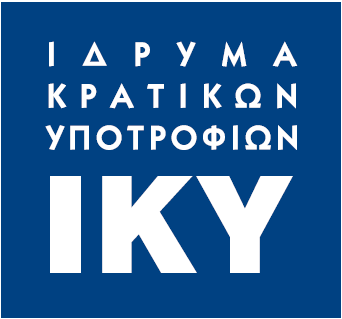 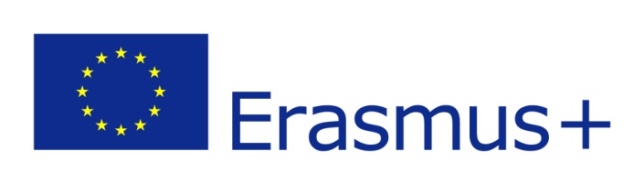 KA2: Strategic Partnerships –                                        τομέας Σχολικής Εκπαίδευσης (2)
Intellectual outputs – grant for staff costs (manager, teacher, technician, administrative staff)
*το κόστος ανάλογο του εύρους των αποτελεσμάτων (quality & quantity)
Multiplier events – grant per participant 
*only for projects with intellectual products
 Exceptional costs (εξοπλισμός, υπεργολαβίες)-75% of eligible costs / Special Needs support- 100% of eligible costs
Learning, teaching and training – grant per distance band for travel, grant per day per participant for subsistence, grant for linguistic support (long term mobilities)
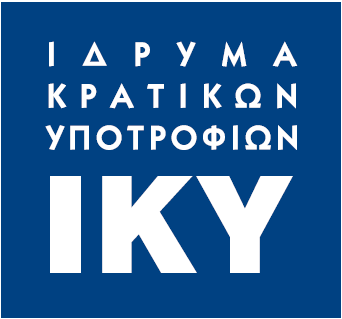 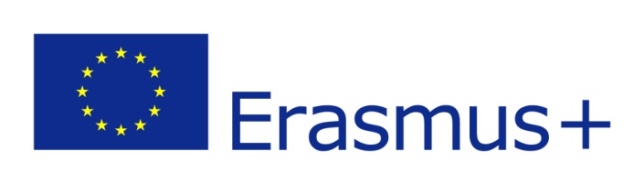 KA2: Strategic Partnerships –                                          τομέας Σχολικής Εκπαίδευσης
Σημαντικές πληροφορίες:
Αίτηση μπορεί να υποβάλει οποιοσδήποτε φορέας εκ μέρους όλων των συμμετεχόντων φορέων (συντονιστής)
Η υποβολή γίνεται μόνο ηλεκτρονικά 
Απαραίτητη η εγγραφή στο διαθέσιμο portal (Unique Registration Facility) και η απόκτηση κωδικού PIC  για κάθε φορέα που συμμετέχει στην σύμπραξη είτε ως εταίρος είτε ως συντονιστής
Έλεγχος επιλεξιμότητας αίτησης και φορέα  καθώς και έλεγχος πολλαπλής υποβολής από τις ΕΜ όλων των εταίρων (επιτρέπεται μία αίτηση  για κάθε ομάδα εταίρων και σε μία ΕΜ)
Η αξιολόγηση της αίτησης γίνεται στη χώρα συντονίστρια
Τελική έκθεση υποβάλλει μόνο ο συντονιστής εκτός από τις StS που υποβάλλουν όλοι οι εταίροι στις ΕΜ τους. Και σε αυτές όμως ο συντονιστής υποβάλλει μία απολογιστική έκθεση εκ μέρους όλων
Για την αξιολόγηση της τελικής αναφοράς λαμβάνονται υπόψη ο αριθμός ΚΑΙ η ποιότητα δραστηριοτήτων, αποτελεσμάτων και τελικών προϊόντων και σε περίπτωση έλλειψης ποιότητας μπορεί να προκύψει αναλογική μείωση της επιχορήγησης.  Λαμβάνεται υπόψη η πραγματοποίηση των δραστηριοτήτων και όχι οι πραγματικές δαπάνες
Δημιουργία πλατφόρμας διάδοσης προϊόντων (Dissemination Platform)
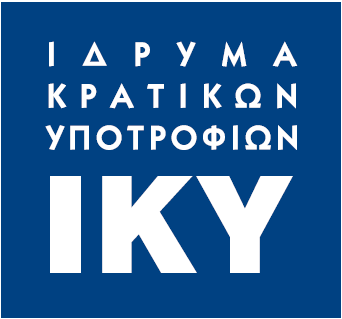 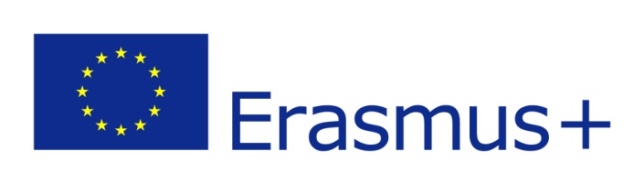 KA2: Strategic Partnerships –                                          τομέας Σχολικής Εκπαίδευσης
Διαφορές στην διοικητική διαχείριση συμπράξεων School to School σε σχέση με υπόλοιπες Strategic Partnerships:
Σε όλες υπογράφεται σύμβαση ΜΟΝΟ μεταξύ του συντονιστή και της Εθνικής  του Μονάδας (με την οποία όμως δεσμεύονται όλοι οι εταίροι) ενώ στις StS κάθε σχολείο (συντονιστής ή εταίρος) υπογράφει σύμβαση με την Εθνική Μονάδα της χώρας του.
Σε όλες, οι αναφορές γίνονται μόνο από τον συντονιστή στην Εθνική του Μονάδα, ενώ στις StS ο κάθε εταίρος αναφέρεται στην Εθνική Μονάδα της χώρας του.
Σε όλες ο συντονιστής διανέμει την επιχορήγηση στον κάθε εταίρο ενώ στις StS ο κάθε εταίρος λαμβάνει το μερίδιο της επιχορήγησης από την Εθνική του Μονάδα (η οποία όμως επιχορήγηση προέρχεται και πάλι από την ΕΜ του συντονιστή).
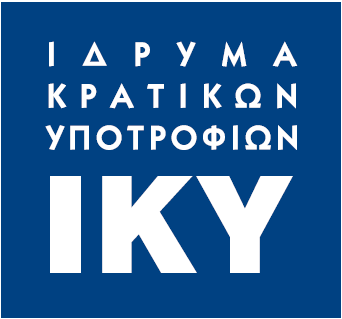 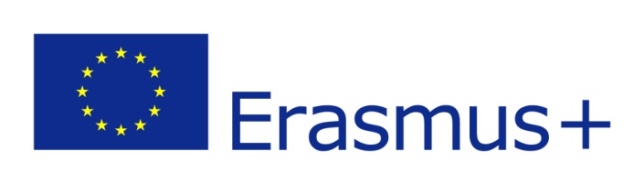 KA2: Strategic Partnerships –                                          τομέας Σχολικής Εκπαίδευσης
Περισσότερες πληροφορίες:
http://ec.europa.eu/programmes/erasmus-plus/index_en.htm
http://www.iky.gr/europaika-programmata/erasmus-plus
Οδηγός του προγράμματος:
Part A – Γενικές πληροφορίες για το Erasmus+
Part B – Περιγραφή δράσεων (ΚΑ1- Mobility project for school education staff, KA2- Strategic Partnerships
 Part C-Διαδικασία υποβολής αίτησης 
 Annexes – Σημαντικές πληροφορίες και επισημάνσεις
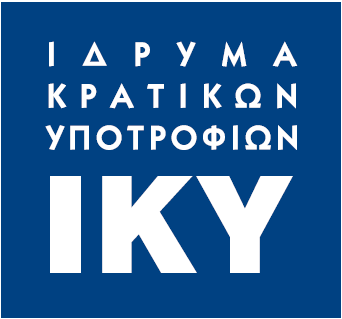 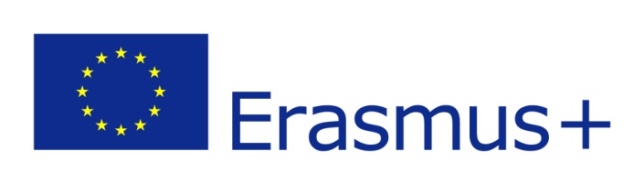 Ευχαριστούμε για την προσοχή σας.
Ερωτήσεις